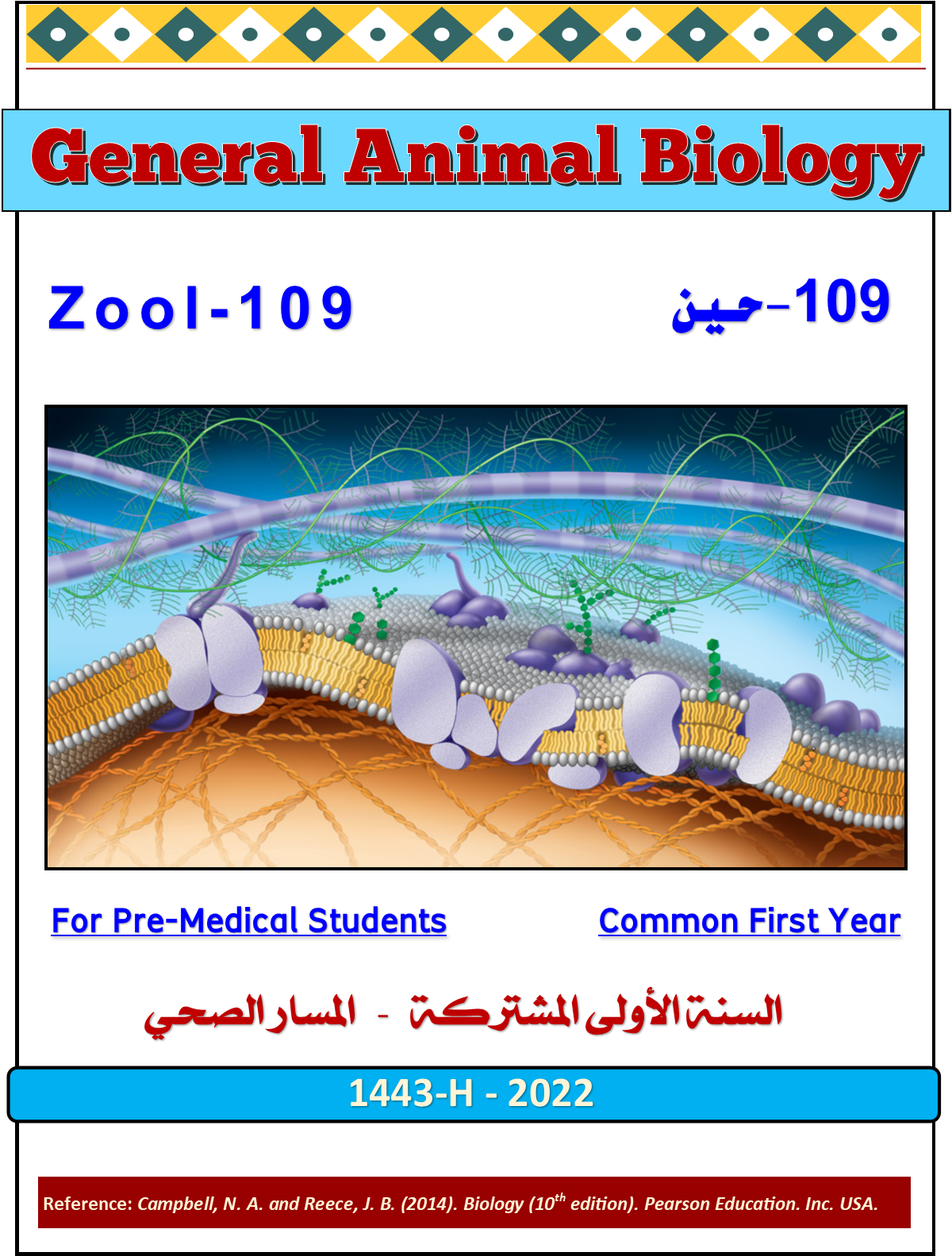 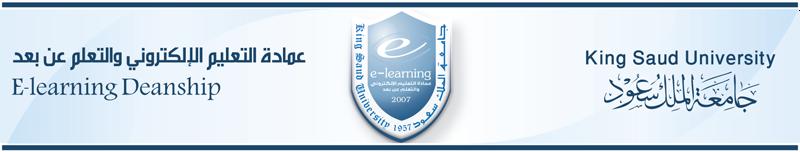 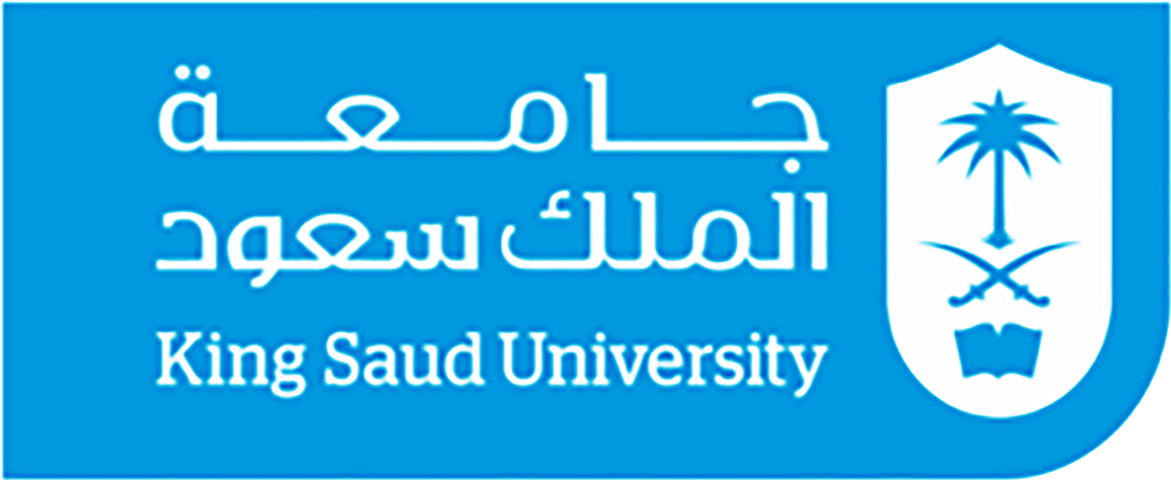 علم الأحياء
College of Science,
Zoology Department
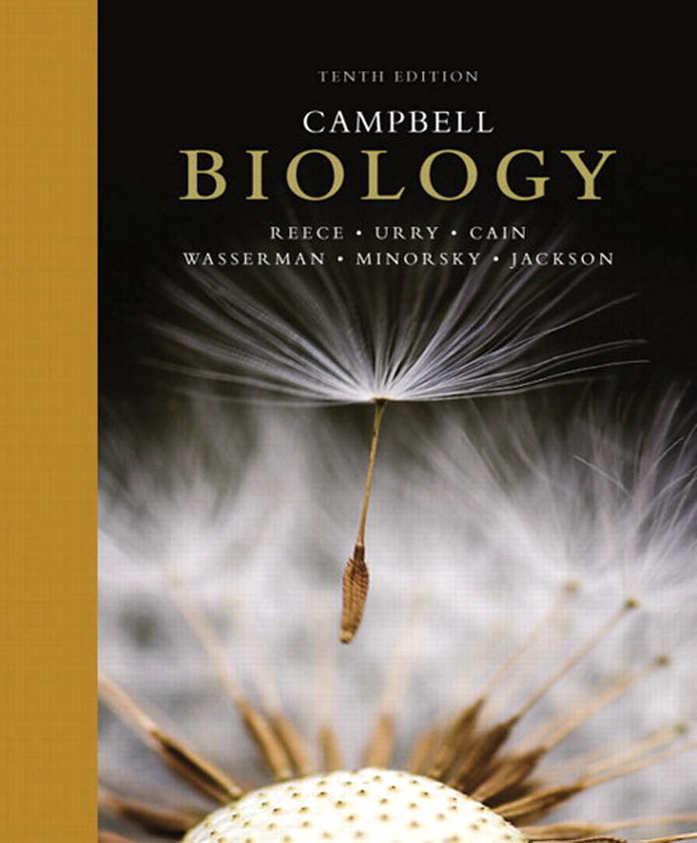 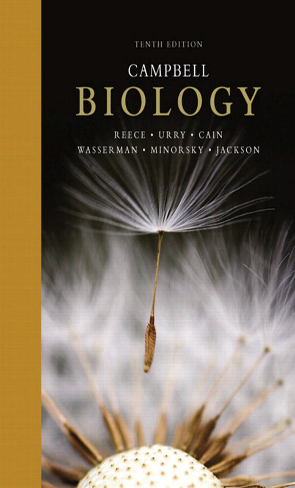 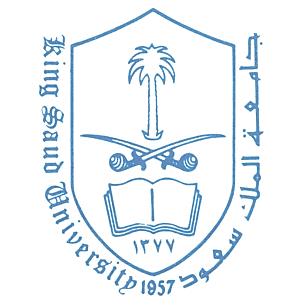 Teaching Strategy
A)- Description:
أ)- الوصف:
B)- Assessments Timetable
ب)- الجدول الزمني لمهام التقويم
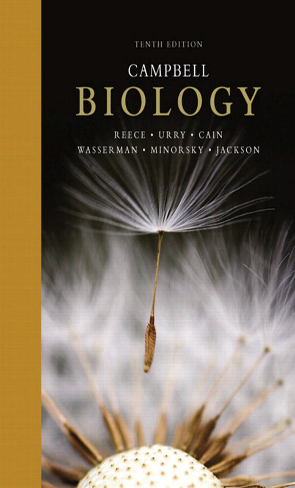 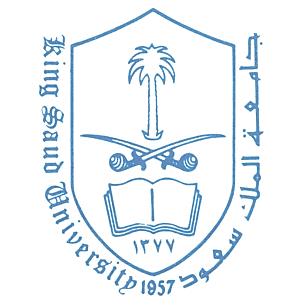 C)- Topics and teaching hours
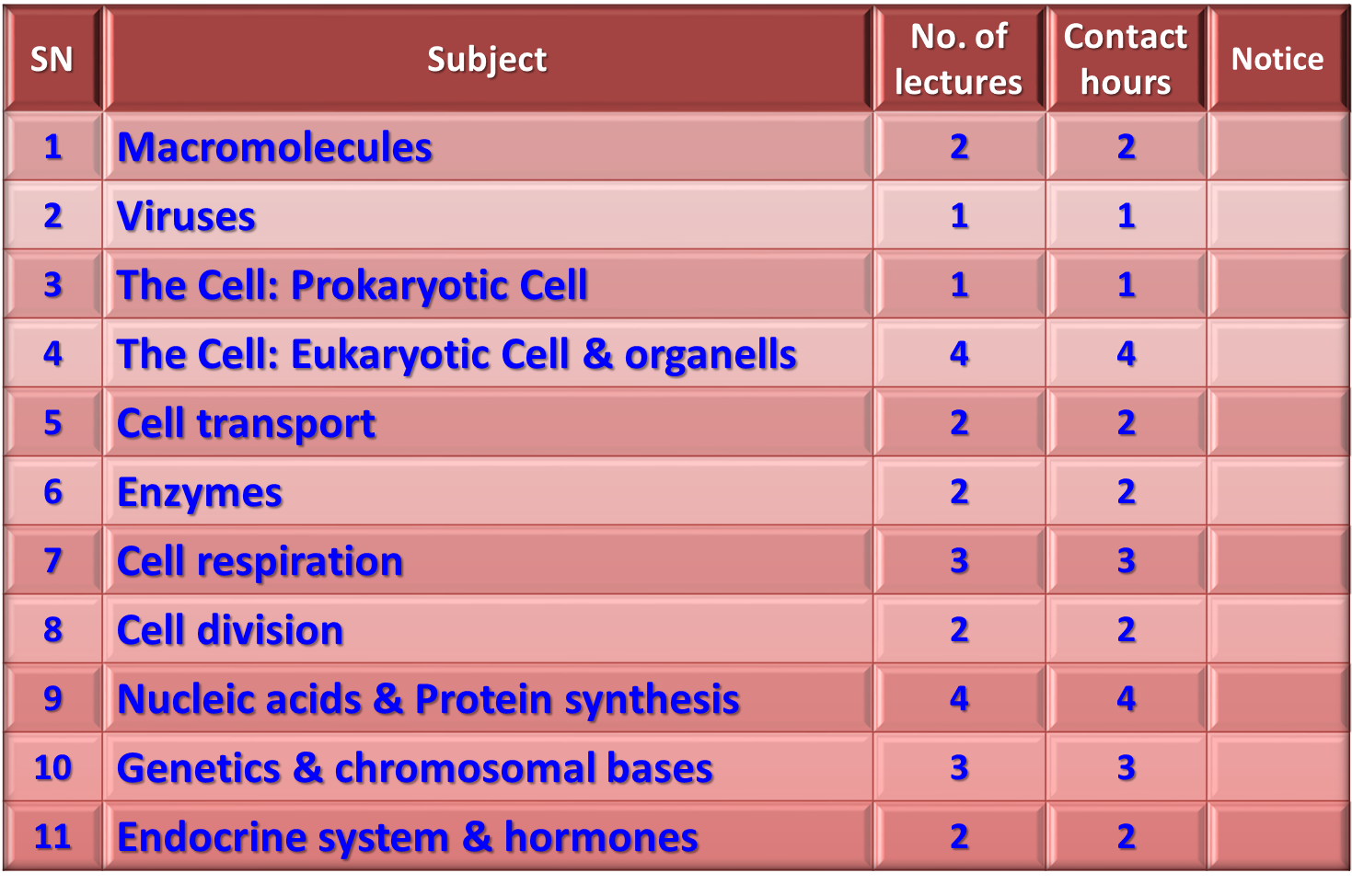 3
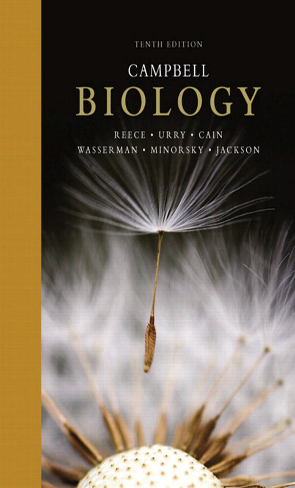 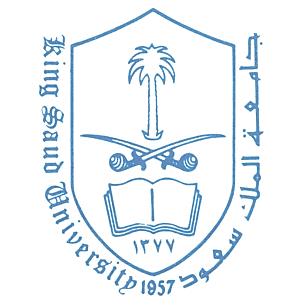 E)- Detailed Syllabus of Theoretical Zoo-109
Macromolecules: 
Carbohydrates 
Lipids 
Proteins 
Nucleic acids
Viruses 
Prokaryotes
Bacteria & Archaea
Eukaryotes (Basics of cell Biology): 
Cell types (plant & animal cell). 
Cell organelles (animal cell)
Cellular transport (active & passive) 
Enzymes and metabolic control
4
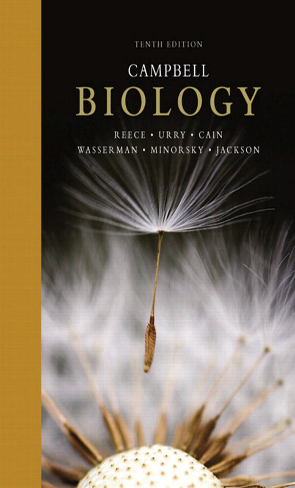 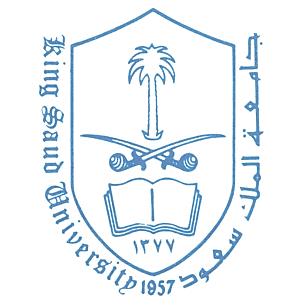 E)- Detailed Syllabus of Theoretical Zoo-109
Cellular respiration (production of ATP) 
Cell division (cell cycle) 
Mitotic division 
Meiotic division (and sexual life cycle) 
Molecular Biology (information codes and genes):  
DNA and DNA-replication 
RNA and RNA-transcription 
From gene to protein (RNA translation) 
Mendel and the gene idea: 
First low of Mendel 
Second low of Mendel 
The genetic diseases, sex-linked disorders and mutations 
The chromosomal bases of inheritance 
Chemical signals in animals (endocrine system and hormonal regulation).
5
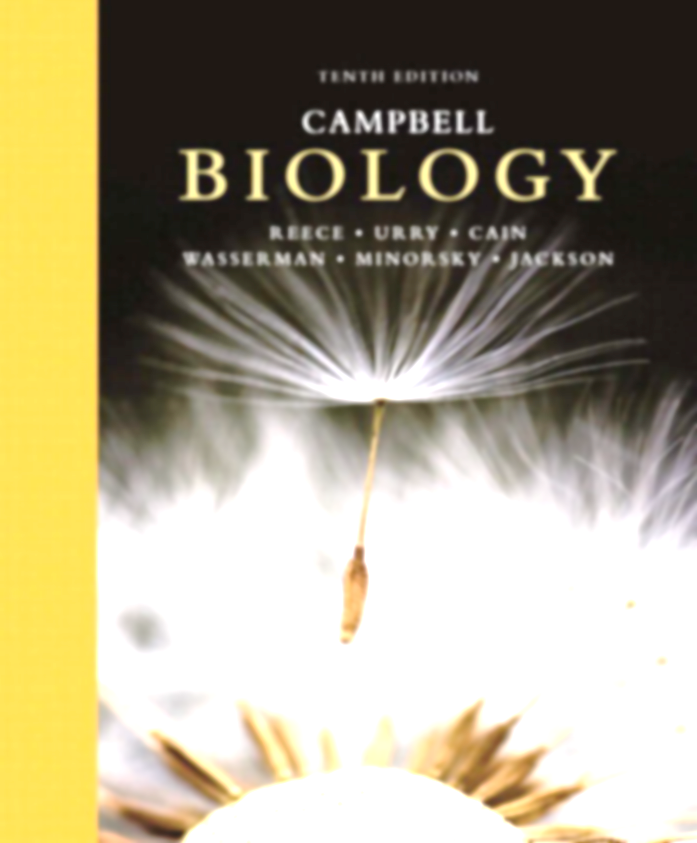 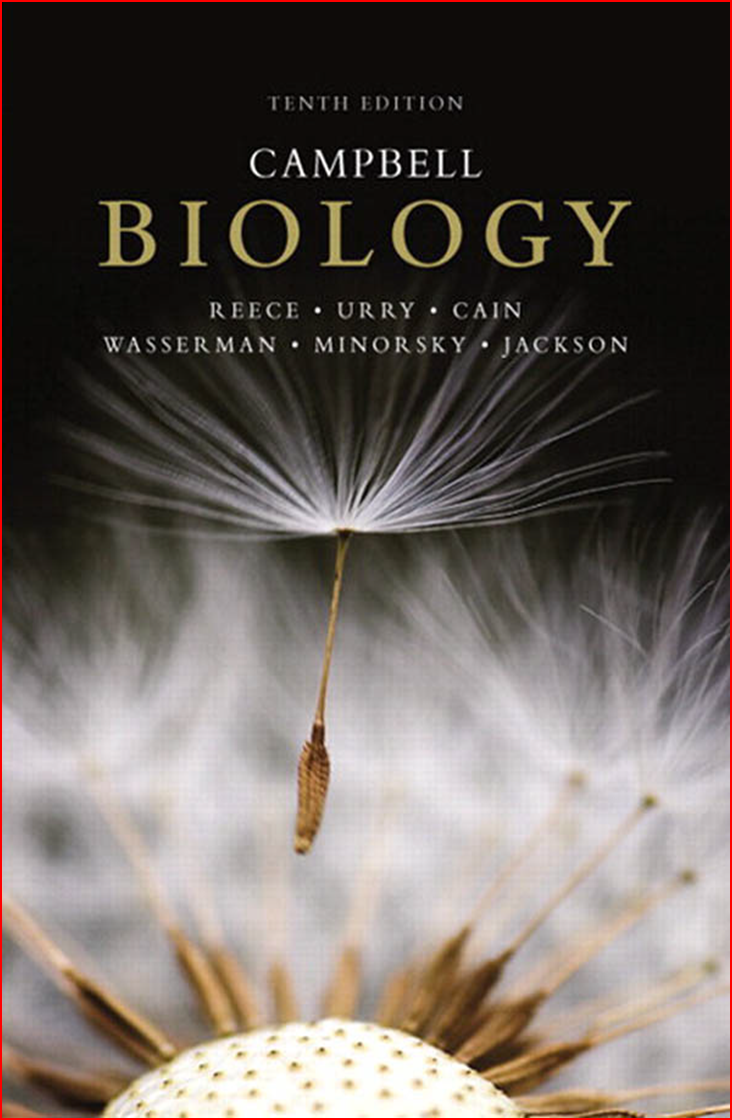 Campbell, N. A. and Reece, J. B. (2014). Biology (10th edition). Pearson Education. Inc. USA.
6
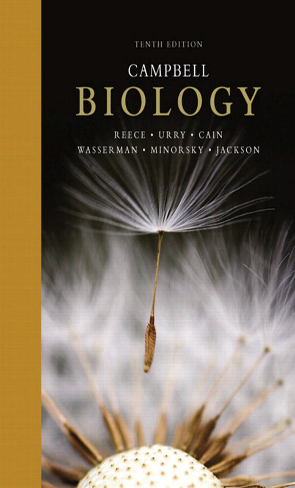 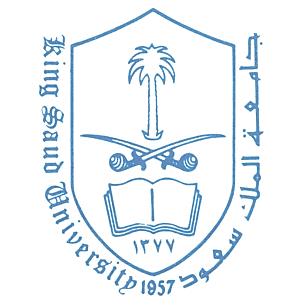 F)- Syllabus of Practical Zoo-109
7
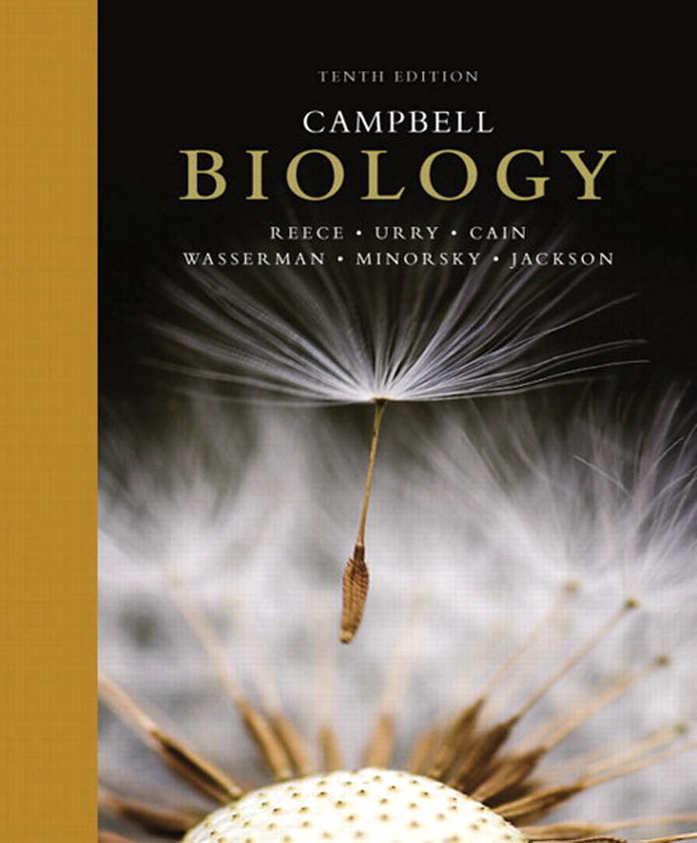 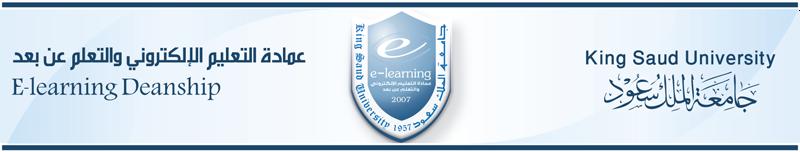 College of Science, 
Zoology Department
General Animal Biology
(Zoo-109)
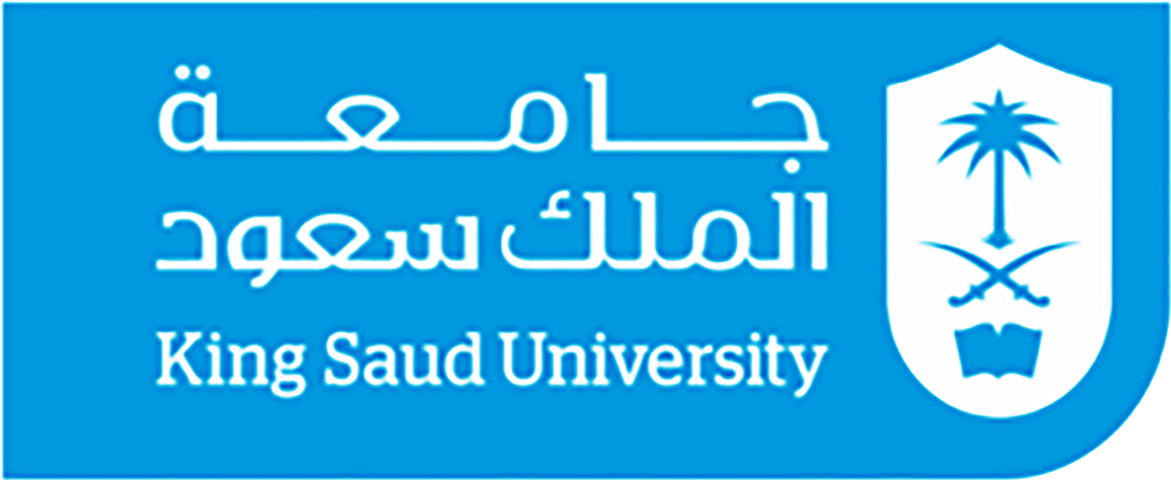 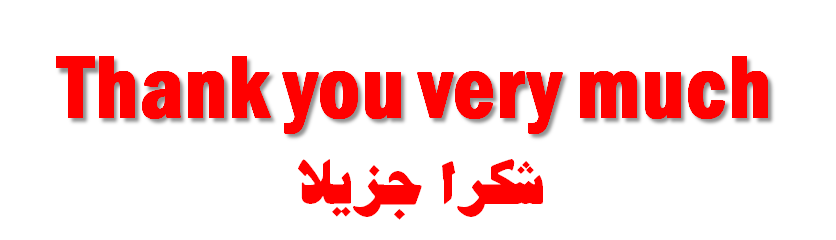 Zoology Department